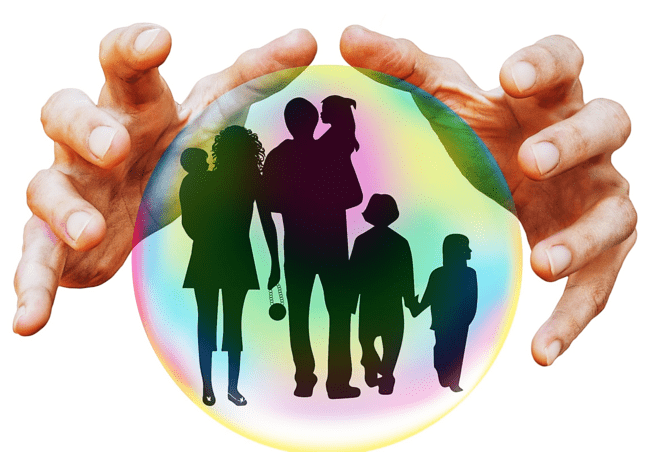 Г   О   Д       С   Е   М   Ь   И
Вся семья вместе, так и душа на месте
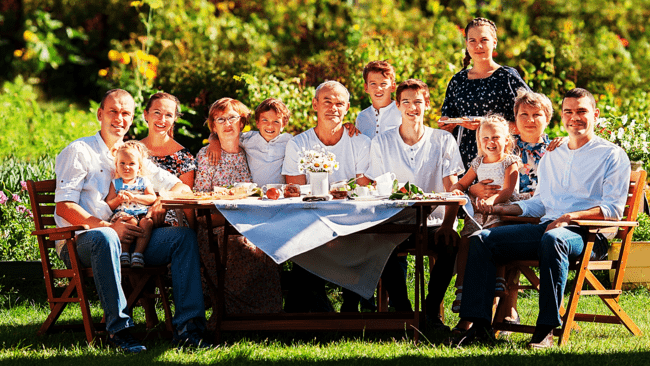 Семья сильна,  когда над ней крыша одна
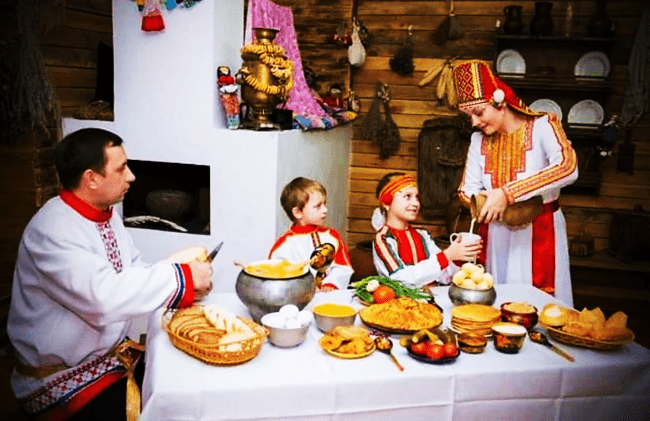 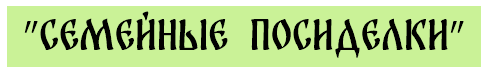 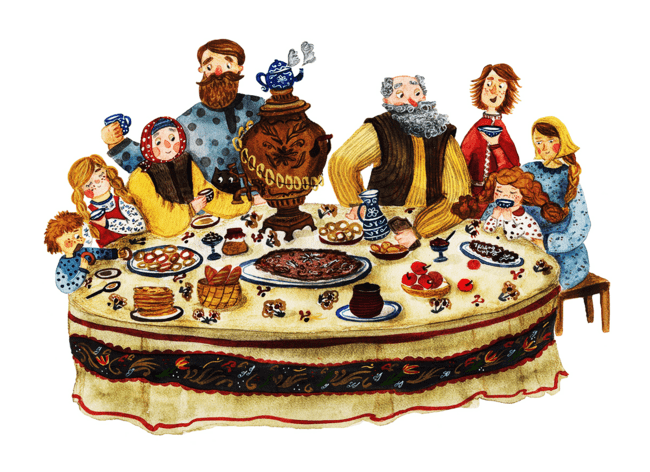 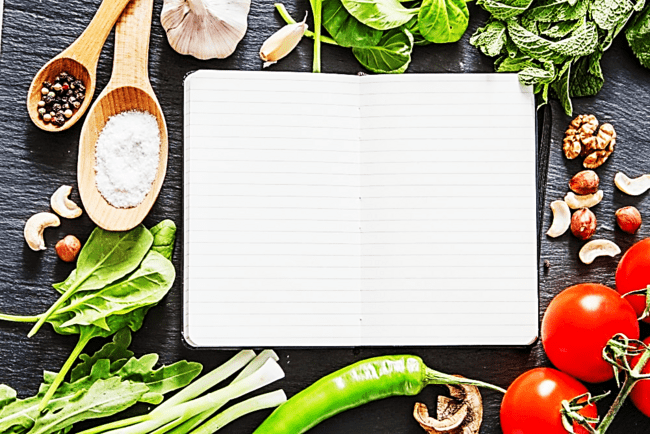 Сервировка стола
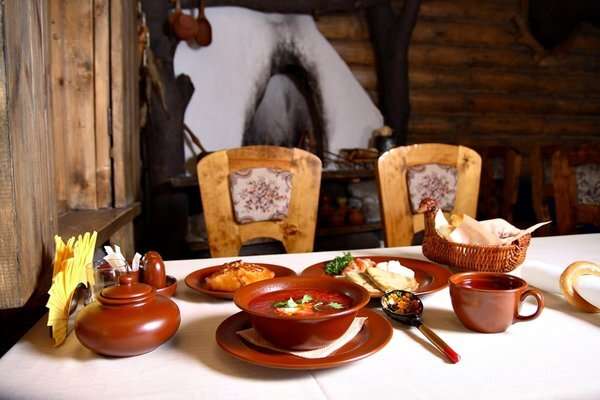 Заголовок слайда
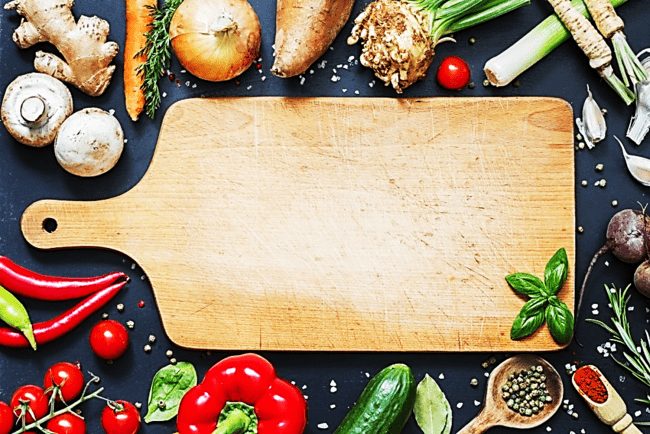 С А Д И М С Я   З А   С Т О Л
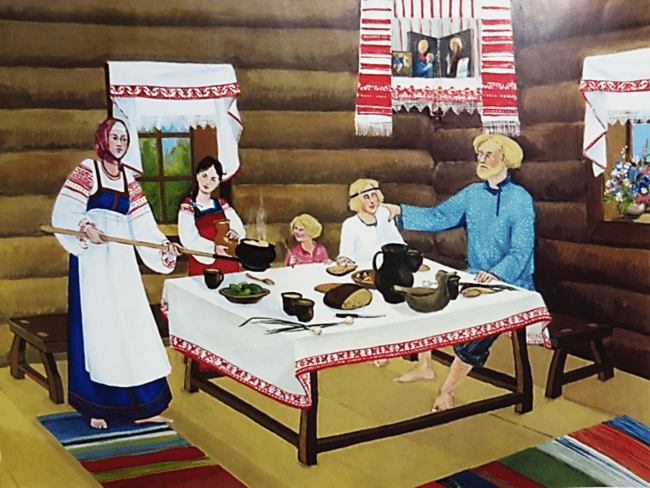 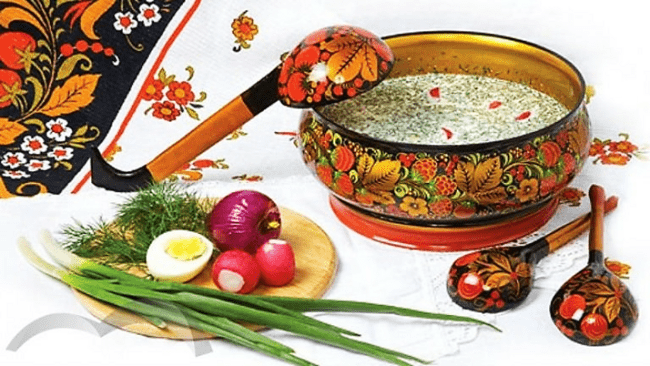 П О Х Л Ё Б К А
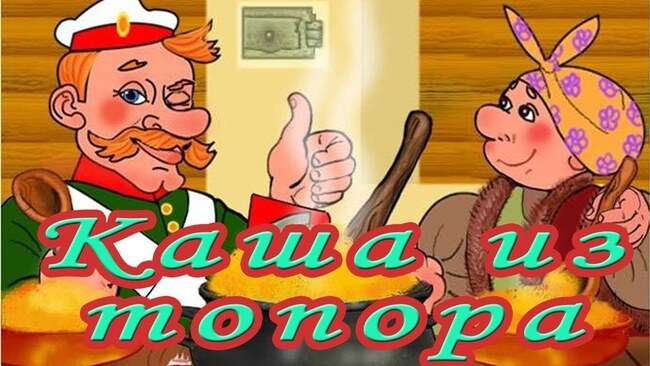 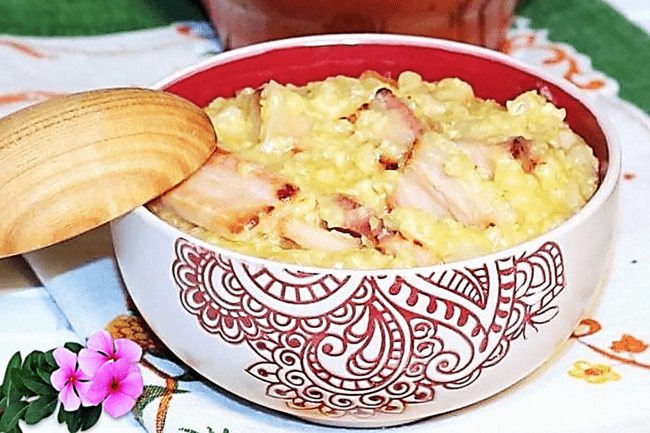 К У Л Е Ш
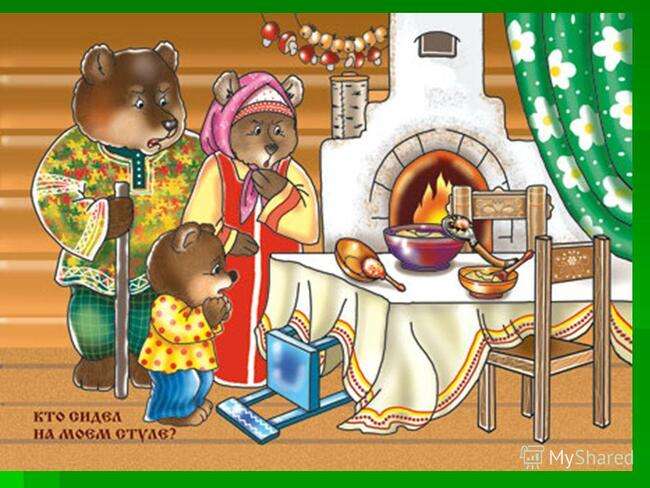 т р и   м е д в е д я
а) 20 – 25 мин. б) 15 – 20 мин. 
в) 10 – 15 мин. г) 25 – 30 мин.
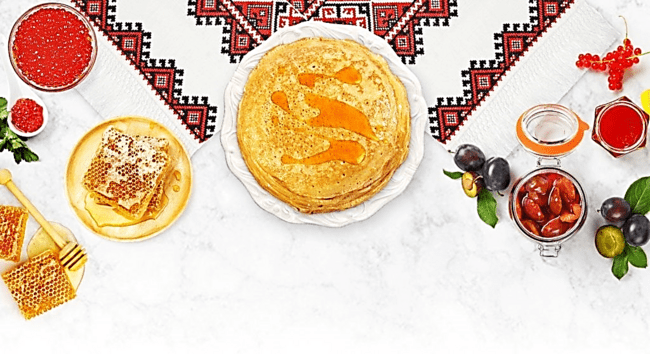 Б  Л  И  Н  Ы
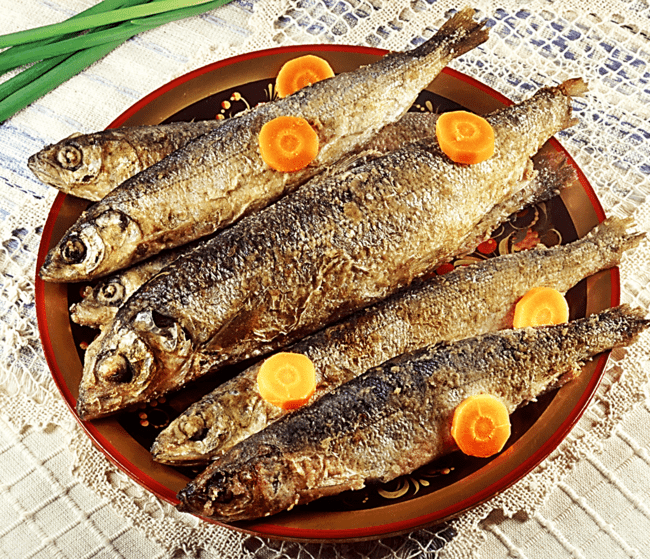 Р  Ы  Б  А
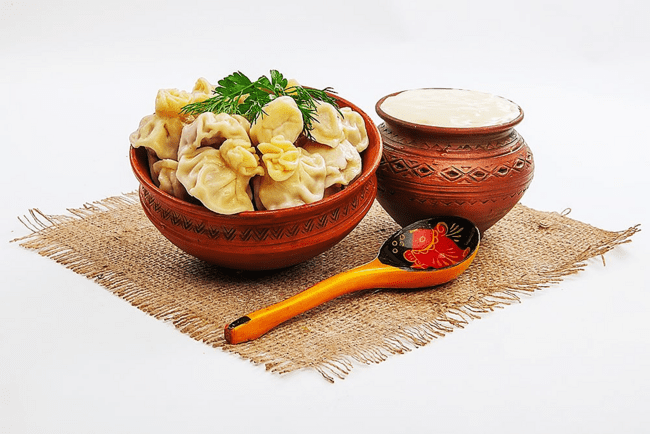 П О Г О В О Р К И
П О Г О В О Р К И
И
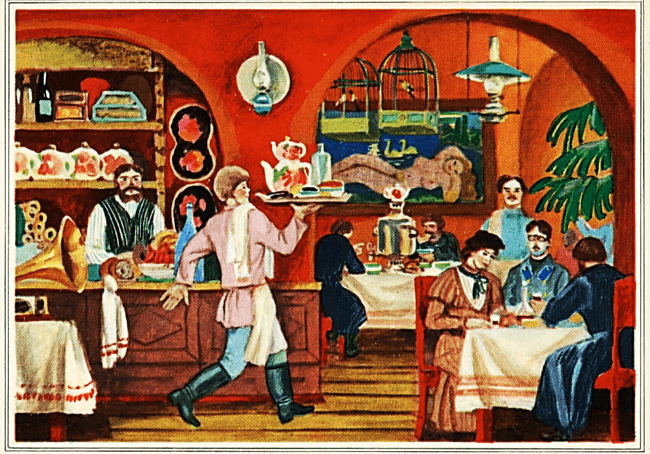 Т Р А К Т И Р
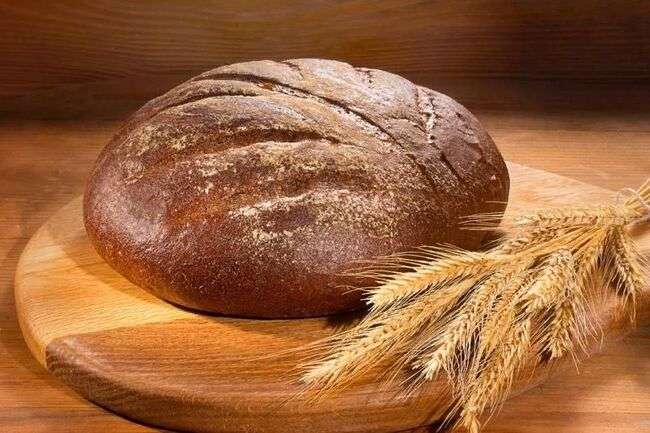 Х  Л  Е  Б
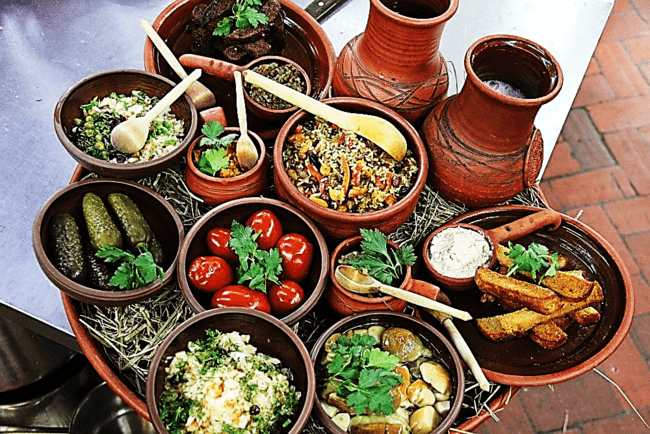 П  О  С  Т
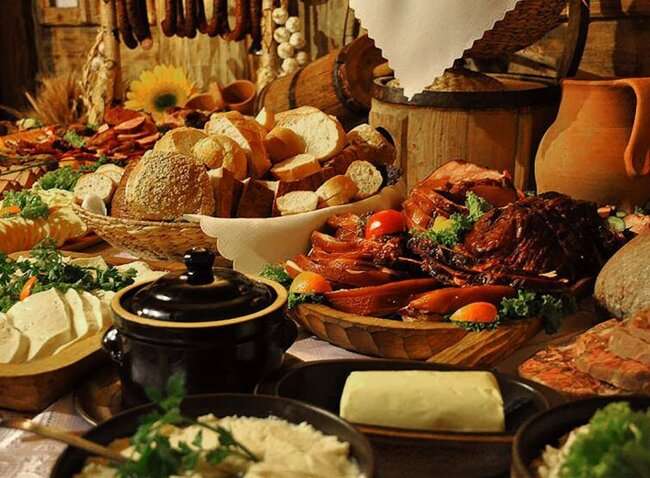 Р О Д Н О Й   П Р О Д У К Т
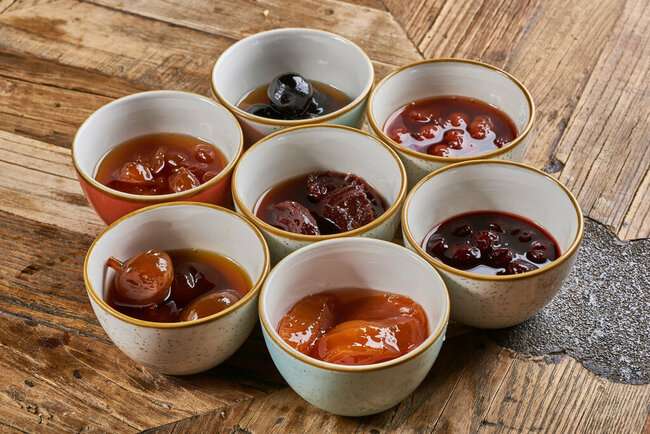 В  А  Р  Е  Н  Ь  Е
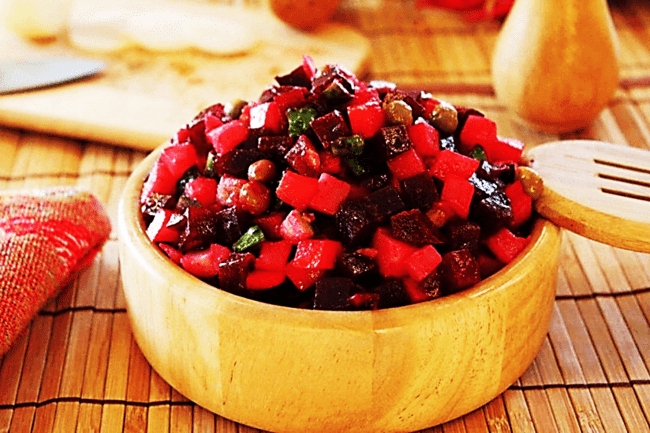 В  И  Н  Е  Г  Р  Е  Т
Пусть ваша семья будет счастливой!
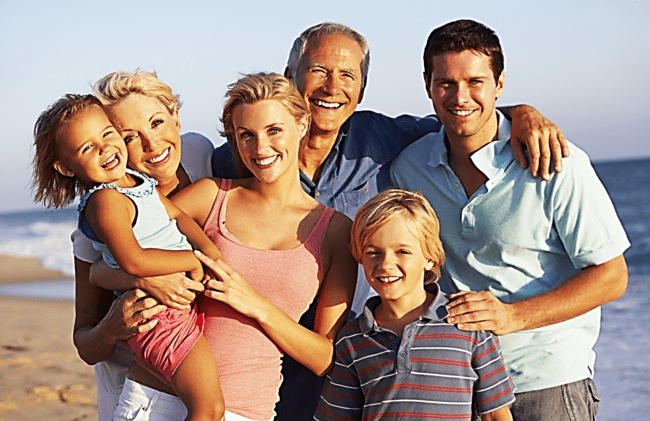 Мы вместе !
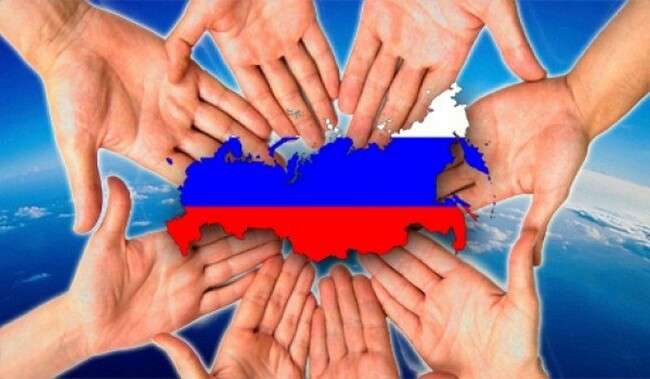 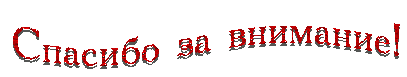 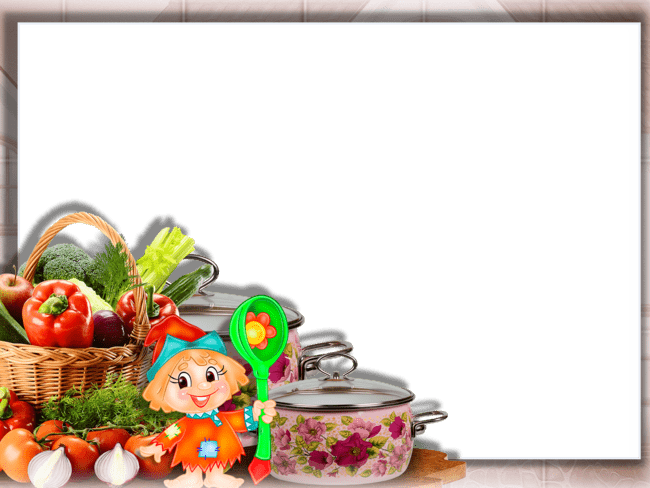 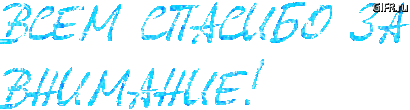 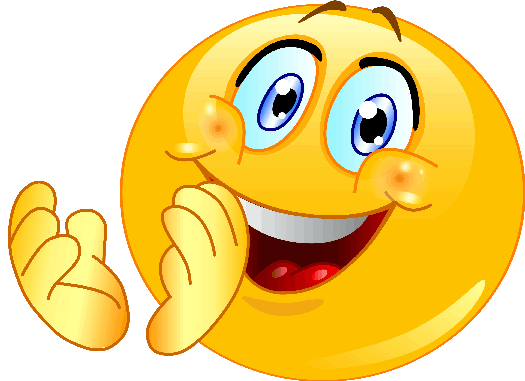